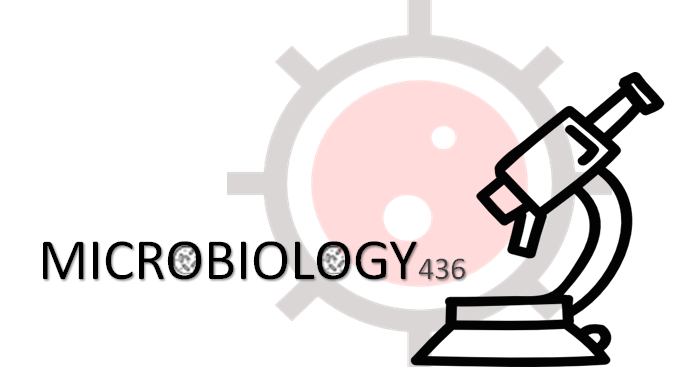 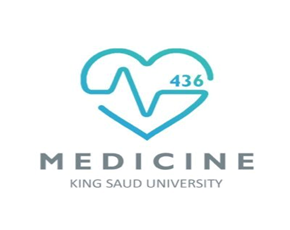 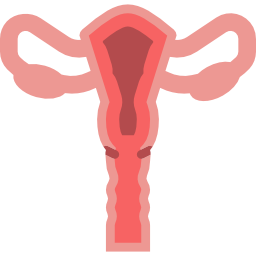 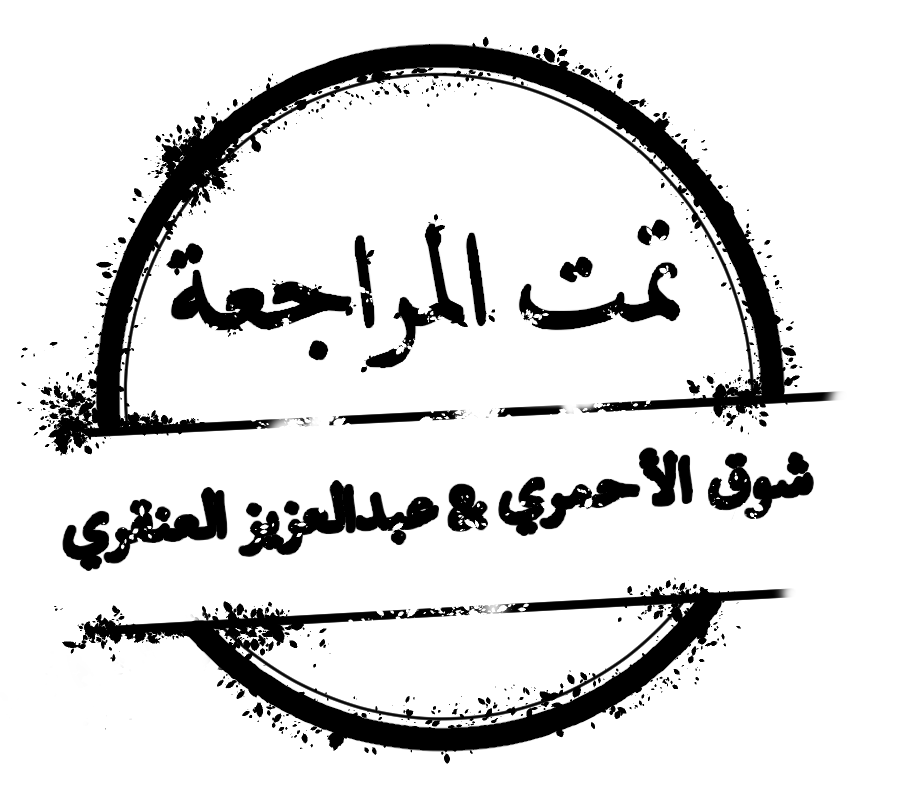 LECTURE: HIV & AIDS
Editing File
Important
Doctor’s notes 
Extra explanation
Only F or only M
"لا حول ولا قوة إلا بالله العلي العظيم" وتقال هذه الجملة إذا داهم الإنسان أمر عظيم لا يستطيعه ، أو يصعب عليه القيام به .
اخر محاضرة مايكروبايولوجي 
 الحمدلله على التمام وشكرا لكل من اعتمد علينا وإن شاء الله كنّا عند حسن ظنكم
نشكر القادة الأكادميين الحاليين والسابقين على شغلهم المخلص والمتقن : شوق الأحمري – عبدالعزيز العنقري – طراد الوكيل  جزيتم خيرا
والشكر كل الشكر للأعضاء اللي لولاهم بعد الله ماوصل التيم لهذا المستوى
Alaa Alaqeel
Rehab Alanazi
Najd Altheeb
Wejdan Alzaid
Ghada Alskait 
Heba Alnasser 
Safa Alosaimi
Jumana alghtani
Leen Altamimi 
Norah Alshabib
Weam Babaier
Ebtisam Almutairi
Jawaher Abanumy
Aseel Nasser
Hayfaa Alshaalan 
Razan Alotaibi
Aseel Badukhon
Reema Alshayie
Sara Alshamrani
Ghaida Alsaeed
Shoag Alahmari
lama Altamimi
Dorah Alhamdi
Leena Alwakeel
Amal Alshaibi 
Nouf Aloqaili
Hanin Bashaikh 
Jawaher Alkhayyal 
Reem Alshathri 
Rawan Alqahtani 
Ohoud Abdullah
Ghadah Almazrou 
Lama Al-musallm
Wateen Alhamoud
Ruba Barnawi
Shooq Albugami
Rema Albarrak 
Shatha Alghaihab 
Rana Barasain
Ibraheem Aldeeri
Abdulaziz almohammed
Abdulmalik alghannam
Omar albabtain
turki maddi
Talal Alhuqayl
Yousef Aljebrin
Basel Almeflh
Majed Alzain
Nawaf alkhudhairy
Saud alshenaifi
Hassan AlShammari
Mohammed Nasr
Waleed Aljamal 
Ibrahim Fetyanu 
Meshal Alhusainan 
Hussam Alkhathlan 
Faisal Alqumaizi
Abdulaziz Alangari 
Khalid Alshehri 
Nasir Aldosarie 
Mohammad Al-Kahil
Khalid Alhusainan
Meshal Eiaidi
لا تنسونا من دعائكم
Outline:
OBJECTIVES:
Introduction to HIV & AIDS
HIV main structural components & life cycle
Mode of transmission
HIV pathogenesis
Stages of HIV infection
Persistent generalized lymphadenopathy (PGL)
AIDS related complex (ARC) 
Serological profile
Diagnosis
Management & treatment
HIV main structural components 
Mode of transmission 
Stages of HIV infection 
Main clinical features of each stage of HIV infection 
Serological profile during the stages of HIV infection 
Diagnosis 
Management & treatment
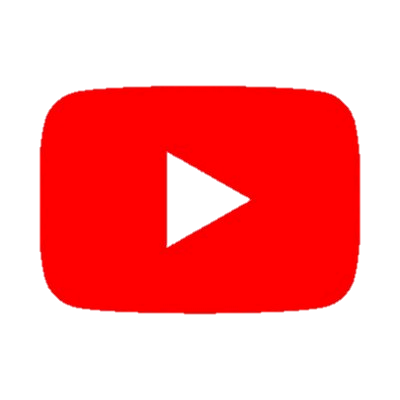 HIV and AIDS
فيديو مفيد جدا + شرحت عليه الدكتورة بداية المحاضرة
Human immunodeficiency virus (HIV)
     Is a retrovirus that causes human AIDS, and was initially identified in 1983.
HIV infects mainly CD4+ T cells  )T-helper cells), macrophages, monocyte and dendritic cells (target cell) which express the surface receptor CD4 (CD4 receptor is very important for this virus  without the virus can not bind and cause a disease ) . 
Destroying CD4+ T cells leads to severe immunologic impairment and eventually death.
Acquired immunodeficiency syndrome (AIDS)
Is the end stage of the disease that is associated with: 
1- CD4+ T cell depletion
2-multiple or recurrent opportunistic infections
3-and unusual cancer (Kaposi sarcoma).
مو كل أحد بوسيتف للفايروس يعني مريض ايدز !مانطلق كلمة ايدز إلا في المراحل الأخيرة من المرض
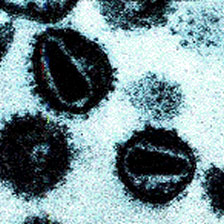 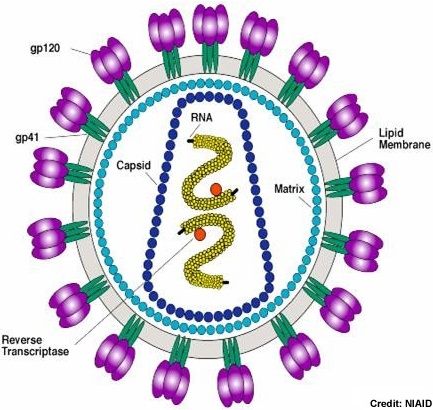 Cont…
There are two HIV species known to cause AIDS in humans HIV-1 and HIV-2, and the overall sequence homology between HIV-1 & HIV-2 is less than 50%.

HIV-1:
 Causes HIV infection worldwide.
 Highly virulent. 
 Highly susceptible to mutations. 
HIV-2: 
 Causes the infection in specific regions e.g. West Africa. 
 Relatively less virulent. 
 Relatively less susceptible to mutations.
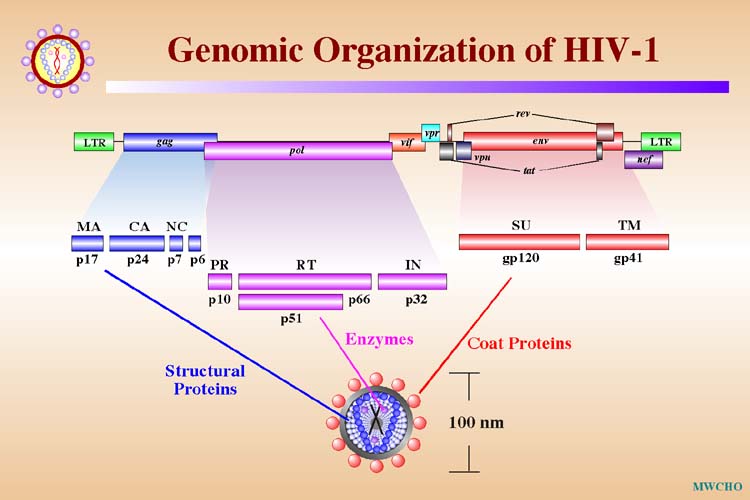 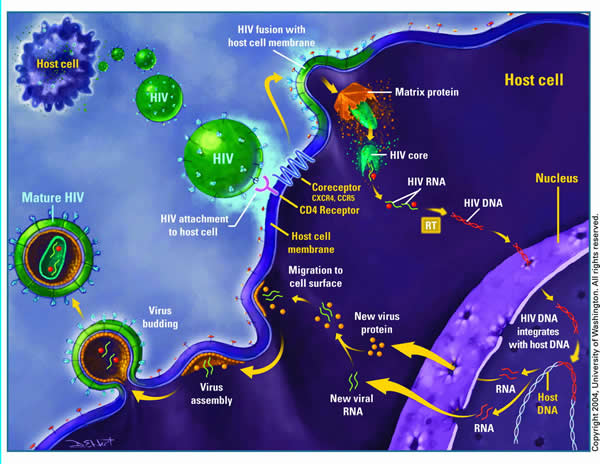 HIV needs CD4 receptors to enter the cell, it will leave the envelope outside and enter as ssRNA, after entering the cell, reverse transcriptase will convert the viral RNA into DNA. So, if we do anti-reverse transcriptase in the treatment we will prevent this step. Then the pro DNA (viral DNA) enter the nucleus to integrate with the host DNA by the integrase enzyme which will make them dsDNA, after that it will multiply inside the cell making the cell produce large amount of the provirus (millions) which will use the protease enzyme to convert it back to RNA then it will release and infect other cells
The genome consists of 9 genes:
3 structural genes (gag, pol, env)
6 non-structural genes (tat, nef, rev, vif, vpr, vpu)
Cont…
The pathogenesis of HIV
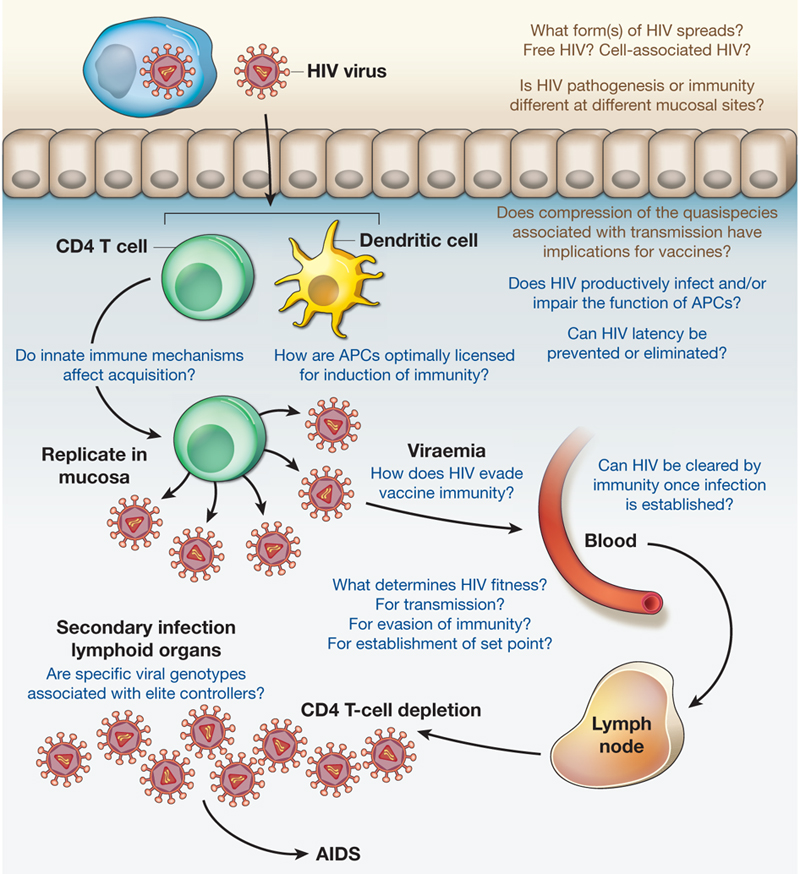 3- Perinatally (from mother to baby):
ممكن ینتقل للبیبي فترة الحمل بس الاكثر أثناء عملیة الولادة
Infected mothers can transmit HIV to their babies transplacentally (25%), but Treatment of the mothers with the reverse transcriptase inhibitor (Zidovudine) *during pregnancy can reduce transmission in most cases. 
Virus spread to child perinatally mainly (50%) during delivery, but given the reverse transcriptase inhibitor (Nevirapine)* as single dose during delivery can reduce the transmission. 
Breastfeeding is also an important way of perinatal transmission (25%).
Antiretroviral treatment of the mother and infant after birth can also significantly decrease the risk of HIV infection in the newborn.
1- Sexually (unprotected sex): most common 
The virus is present in blood, semen and vaginal secretions.
2- Parenteraly:   
هذي الأشیاء لما تنشف بعد فترة یكون الخطر أقل
Direct exposure to infected blood or body fluids (e.g. receiving blood from infected donor).
Using contaminated or not adequately sterilized tools in surgical or cosmetic practice (dental, tattooing, body piercing), syringes (drug abuser)
Sharing contaminated needles, razors, or tooth brushes, nail cutter.
Virus Inactivation 
HIV is easily inactivated by treatment for 10 min at 37oC with any of the following:
10% House hold bleach, Sodium hypochlorite 
50%        Ethanol                                                        
35%        Isopropanol                                                       
0.5%       Paraformaldehyde                                           
0.3%       Hydrogen peroxide
*مهم جدا أننا نعرف أن الأدوية اللي فوق الميكانيزم حقها أنها  Anti-reverse transcriptase
Stages of HIV infection
The course of HIV infection is divided into 3 stages based on CD4+ T cell count and presence of opportunistic infections:
Stages of HIV infection: Continue…
* THE FIRST MARKER appear in the serum                    ** مهم جداً حفظ هالرقم
Chronic Phase مهم  :
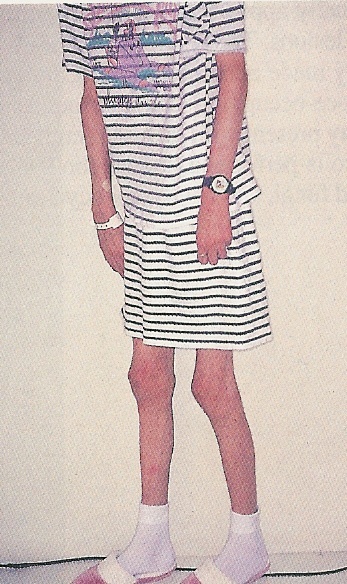 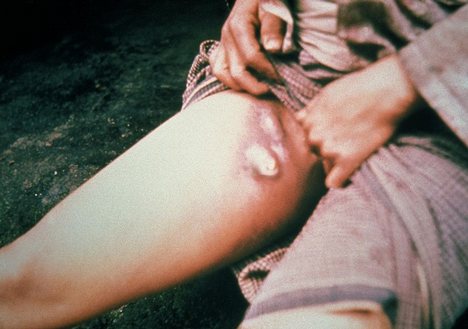 Slim disease
* The key words in red are very important
Continue..
HIV RNA copies  VS   CD4+ T cell counts
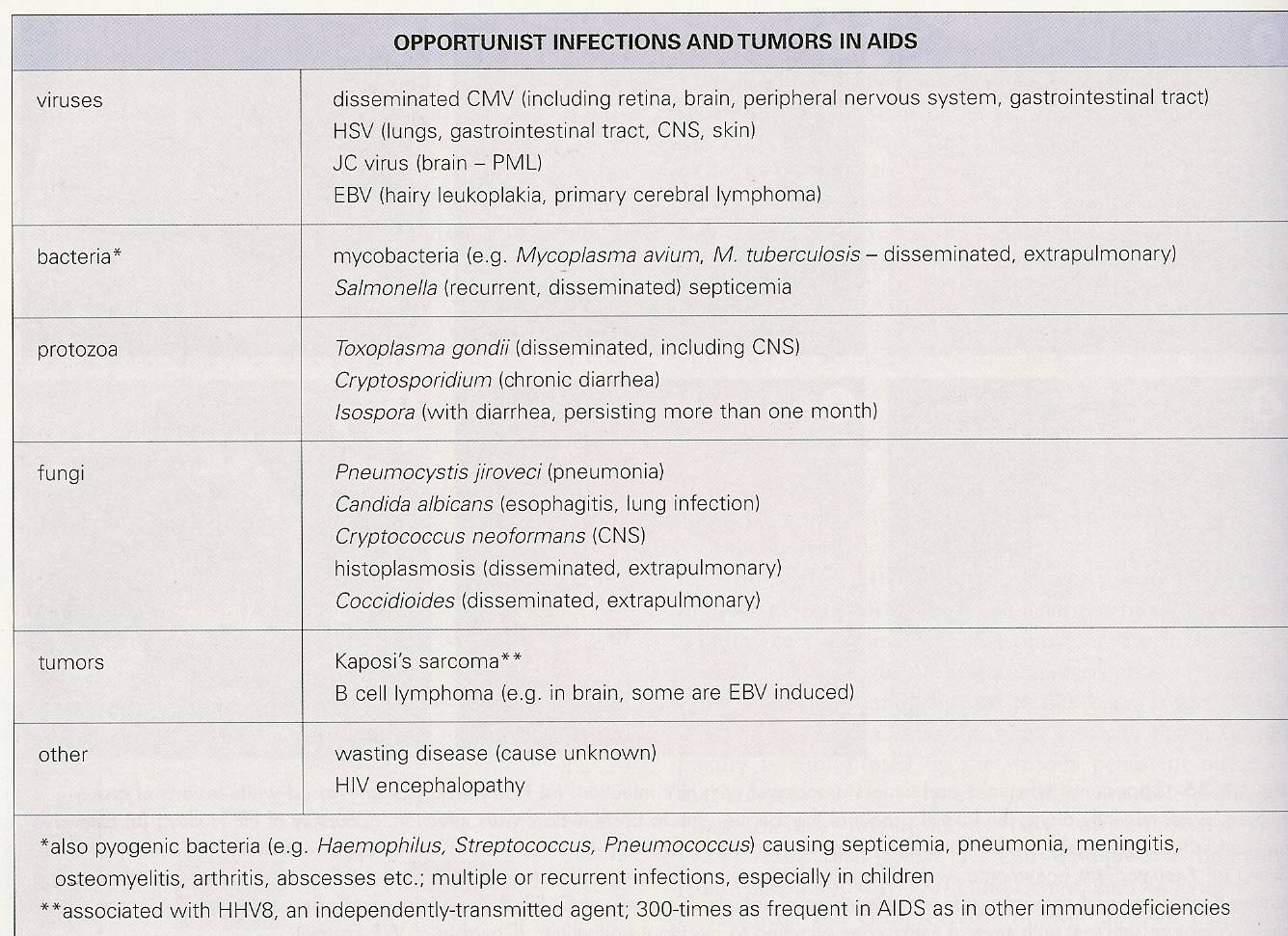 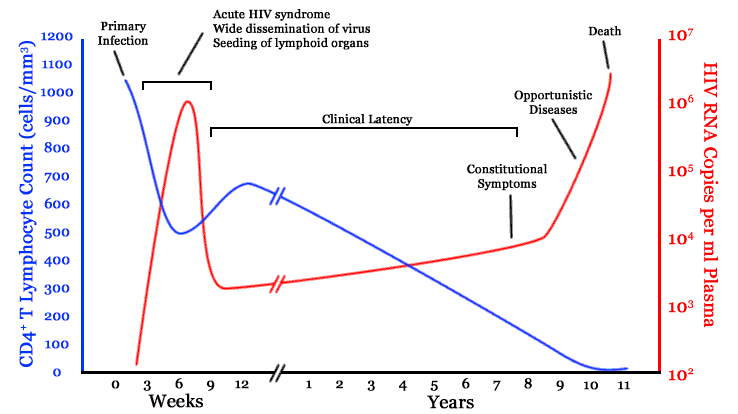 Serological profile of HIV infection
Kaposi sarcoma in ADIS patient not HIV patient صرنا كبار وفاهمين   / Candida infection
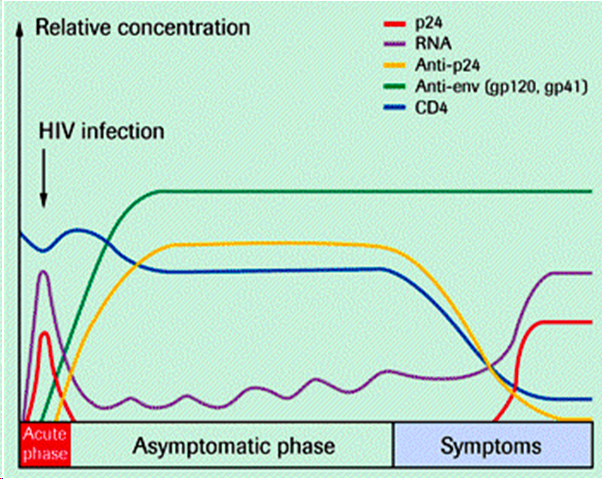 Pneumocystis pneumonia
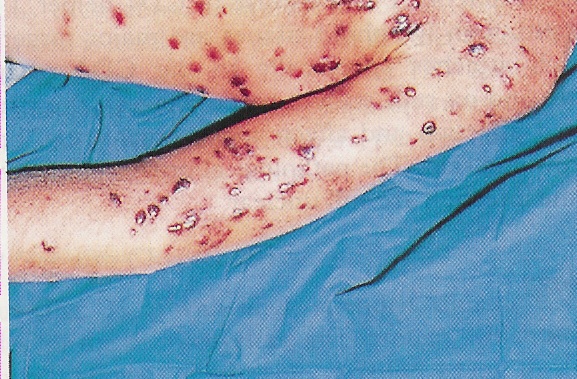 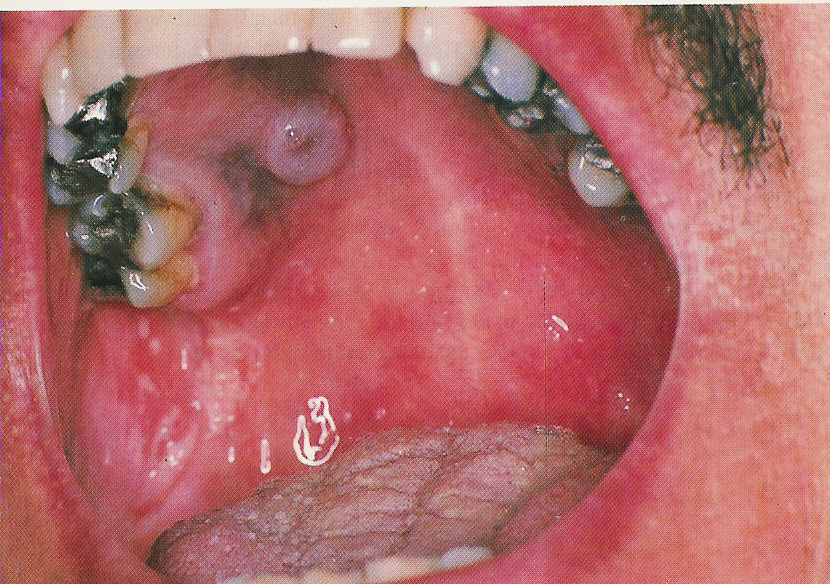 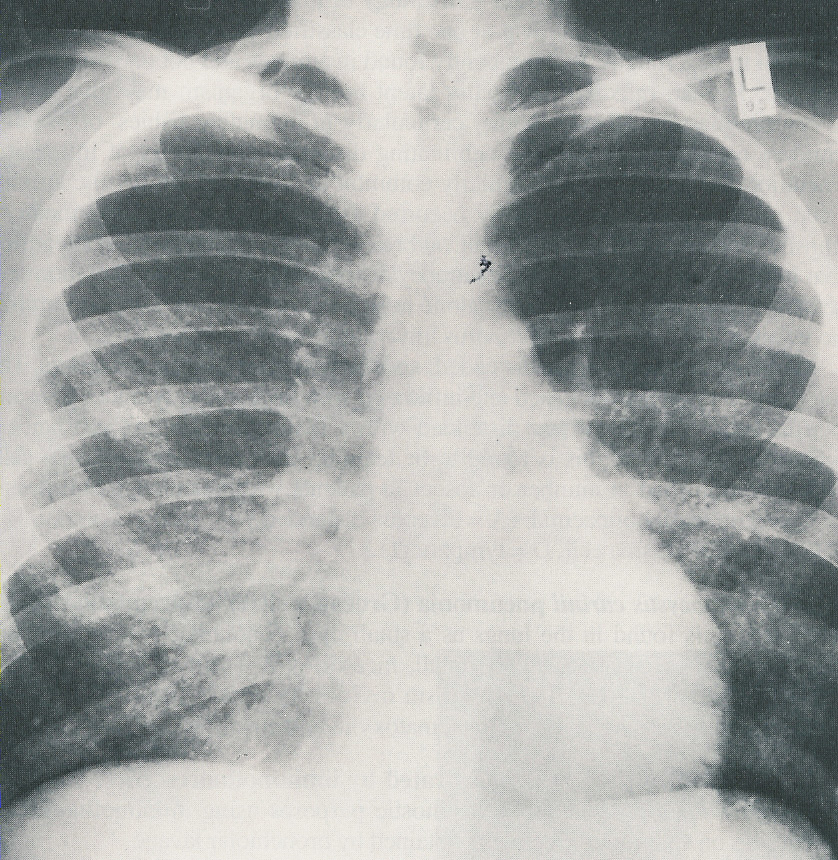 4- As confirmatory test. 
5- monitor HIV replication
Continue..
* This concept is very important , our goal not to clear the virus
Quiz:
Q1) which  of the following antiretroviral Anti- reverse transcriptase is given to a pregnant women with HIV infection to reduce the risk of transmission to the fetus ? 

A- Saquinavir
 B- Indiniavir
 C- Ritonavir 
D- Zidovudine
Q3) HIV confirmatory test ?
 
A- ELISAB- PCRC- electrophoresis 
D- b & c
Q4) During the acute phase there is marked decrease in CD4 cells<200 ?
A- true 
B- false
Q2) CD4 cell count in ADIS ? 

A- less than 200 cellB- > 500/mlC- more than 200 cells/mm3 
D- normal
Q5) which of the following is used for
screening of HIV
A- ELISA
B- Western Blot
C- Riba
D- PCR
Ans:
1- d
2- a
3-d
4-b
5-a
THANK YOU FOR CHECKING OUR WORK, BEST OF LUCK!
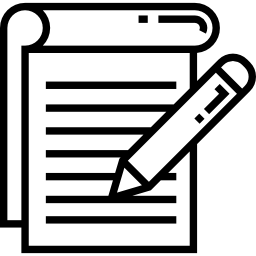 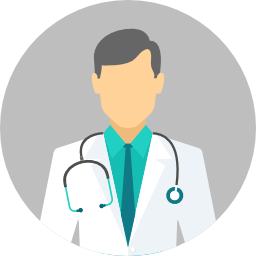 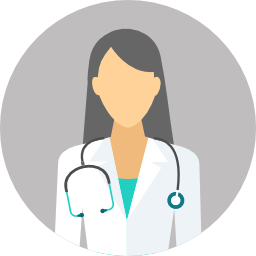 Hamad Alkhudhayri
Majed AlZain
Hassan AlShammari
Mohammed Nasr
Shrooq Alsomali
Rema Albarrak
Ohoud Abdullah
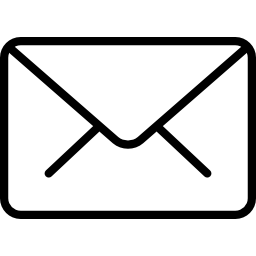 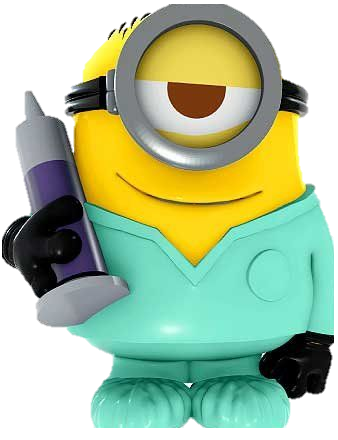 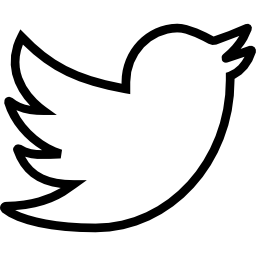 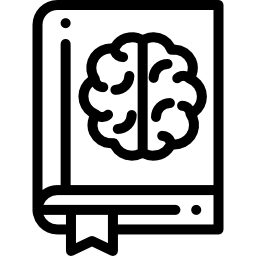 Bye bye basic years
Doctors slides